Project: IEEE P802.15 Working Group for Wireless Personal Area Networks (WPANs)

Submission Title: [Resolution on comment #20,22 and 30] 
Date Submitted: [16 March 2016]
Source: [Itaru Maekawa] Company [Japan Radio Co.,Ltd.]
Address [Mitaka, Tokyo, Japan]
Voice: [+81.422.45.9228], E-Mail: [Maekawa.Itaru@jrc.co.jp]	
Re: [In response to 15-16-0162-01-003e-lb114-consolidated-comments] 	
Abstract:	 [This document presents a resolution on comment #20,22 and 30 in 15-16-0162-01-003e-lb114-consolidated-comments.]
Purpose:	 [Resolving the comment #22,24 and 30]
Notice:	This document has been prepared to assist the IEEE P802.15.  It is offered as a basis for discussion and is not binding on the contributing individual(s) or organization(s). The material in this document is subject to change in form and content after further study. The contributor(s) reserve(s) the right to add, amend or withdraw material contained herein.
Release:	The contributor acknowledges and accepts that this contribution becomes the property of IEEE and may be made publicly available by P802.15.
1
<Mar. 2016>
Comment and the resolution
Comment #22
Slide 2
Maekawa, et al. (JRC)
Figure 6-88b—PPC Capability field
<Mar. 2016>
Capability field in D01
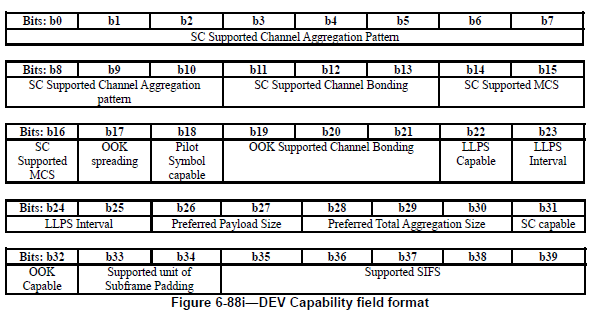 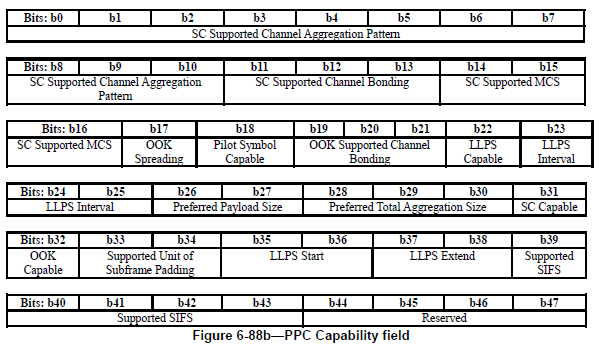 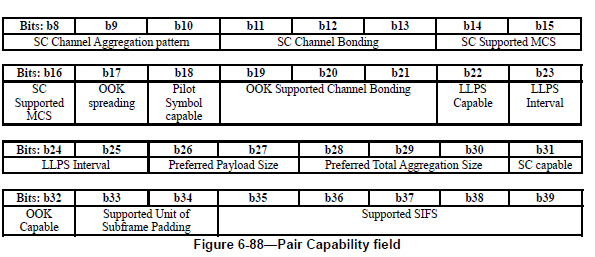 -It is not clear in D01, who decides LLPS parameters.
-LLPS Parameters should be specified by Coordinator because coordinator know higher layer application.
Slide 3
Maekawa, et al. (JRC)
Figure 6-88b—PPC Capability field
<Mar. 2016>
Resolution
Accept the comment and change the text and Figure  as follows
-6-88b(PPC Capability): Re-order capability field alignment.
-6-88i(DEV Capability): Use common definition with 6-88b then change LLPS parameters fields to “reserved”
-6-88(Pair Capability): Use common definition with 6-88b.
-P44
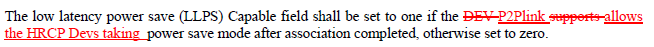 -P47 :Delete following sentences
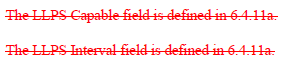 -P48 :Add following sentences
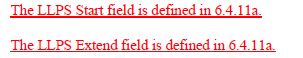 Slide 4
Maekawa, et al. (JRC)
<Mar. 2016>
Comment and the resolution
Comment #24
Slide 5
Maekawa, et al. (JRC)
Figure 6-88b—PPC Capability field
<Mar. 2016>
Resolution
Accept the comment and revice the text as follows
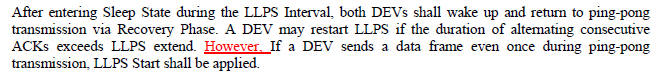 Slide 6
Maekawa, et al. (JRC)
<Mar. 2016>
Comment and the resolution
Comment #30
Resolution
1)Delete paragraph.
2)In Fig 7-54a and 7-54b, Change "More fragment flag is set to 1 to indicate the corresponding subframe is not a final frame of fragmentation." to "Last fragment flag is set to 1 to indicate the corresponding subframe is a final frame of fragmentation."
Change "More fragment" to "Last fragment" in all other appropriate locations in the draft. (in 6.3.4a.1 as well)
3)Add new text to explain the size requirement for each subframe. A MPDU which is not a last fragment of an original MSDU, shall have a payload with the length of the Preferred Payload Size.
Slide 7
Maekawa, et al. (JRC)
<Mar. 2016>
Resolution #1
-Delete paragraph on P61 ,line 9-12

“To avoid buffer overflow, before starting real data transmission, the originating and target DEV may exchange empty data frame with the preferred total aggregation size properly configured as defined in 6.4.11 to inform each other the available receiving buffer size. This information is used by the DEVs to adjust the subframe number and subframe length when sending real data.”
Slide 8
Maekawa, et al. (JRC)
<Mar. 2016>
Resolution #2
-Change “More Fragment” to “Last Fragment” on Page 61 line 7 to 8.
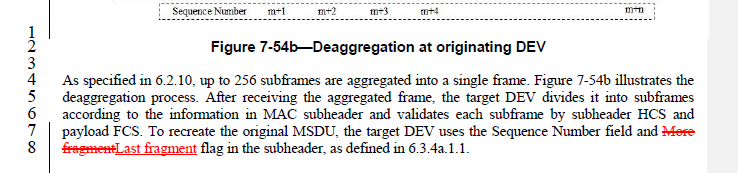 -Change as follows on Page 39
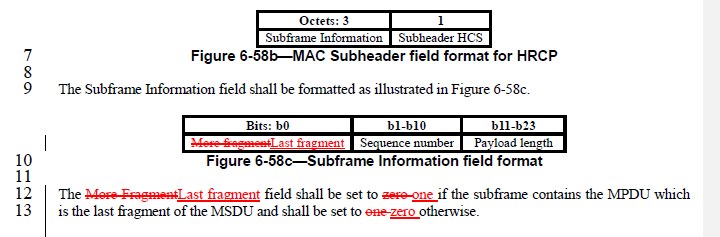 Slide 9
Maekawa, et al. (JRC)
MSDU#3
MSDU#2
MSDU#1
Fragmentation
Fragmentation
Payload#5
(Fragment#2)
Payload#4
(Fragment#1)
Payload#3
(Fragment#2)
Payload#2
(Fragment#1)
Payload#1
MAC Header
Last fragment=1
FCS
Payload#1
HCS
MAC 
Subheader#1
Last fragment flag is set to 1 to indicate the corresponding subframe is a final frame of fragmentation.
Subframe#1
Last fragment=0
FCS
Payload#2
HCS
MAC 
Subheader#2
Subframe#2
Last fragment=1
FCS
Payload#3
HCS
MAC 
Subheader#3
Payload# and Payload length are shown in Sub Header
Last fragment=0
Subframe#3
FCS
Payload#4
HCS
MAC 
Subheader#4
Number of subframes and Ack information are shown in MAC Header
Subframe#4
Subframe
#n
Subframe
#4
Subframe
#3
Subframe
#2
Subframe
#1
HCS
MAC Header
PHY Header
m+n
m+4
m+3
m+2
m+1
Sequence Number
Resolution #3
Slide10 (7-54a)
MSDU#3
MSDU#2
MSDU#1
Defragmentation
Defragmentation
Payload#5
(Fragment#2)
Payload#4
(Fragment#1)
Payload#3
(Fragment#2)
Payload#2
(Fragment#1)
Payload#1
MAC Header
Last fragment=1
FCS
Payload#1
HCS
MAC 
Subheader#1
Last fragment flag is set to 1 to indicate the corresponding subframe is a final frame of fragmentation.
Subframe#1
Last fragment=0
FCS
Payload#2
HCS
MAC 
Subheader#2
Subframe#2
Last fragment=1
FCS
Payload#3
HCS
MAC 
Subheader#3
Payload# and Payload length are shown in Sub Header
Subframe#3
Last fragment=0
FCS
Payload#4
HCS
MAC 
Subheader#4
Number of subframes and Ack information are shown in MAC Header
Subframe#4
Subframe
#n
Subframe
#4
Subframe
#3
Subframe
#2
Subframe
#1
HCS
MAC Header
PHY Header
m+n
m+4
m+3
m+2
m+1
Sequence Number
Slide11 (7-54b)
<Mar. 2016>
Resolution #3
-Add following sentence  on Page 60.
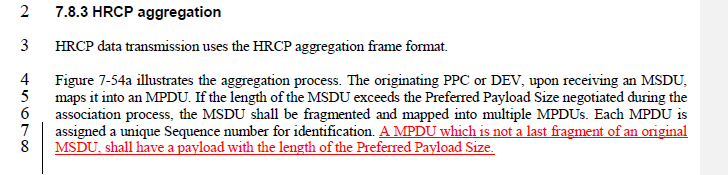 Slide 12
Maekawa, et al. (JRC)